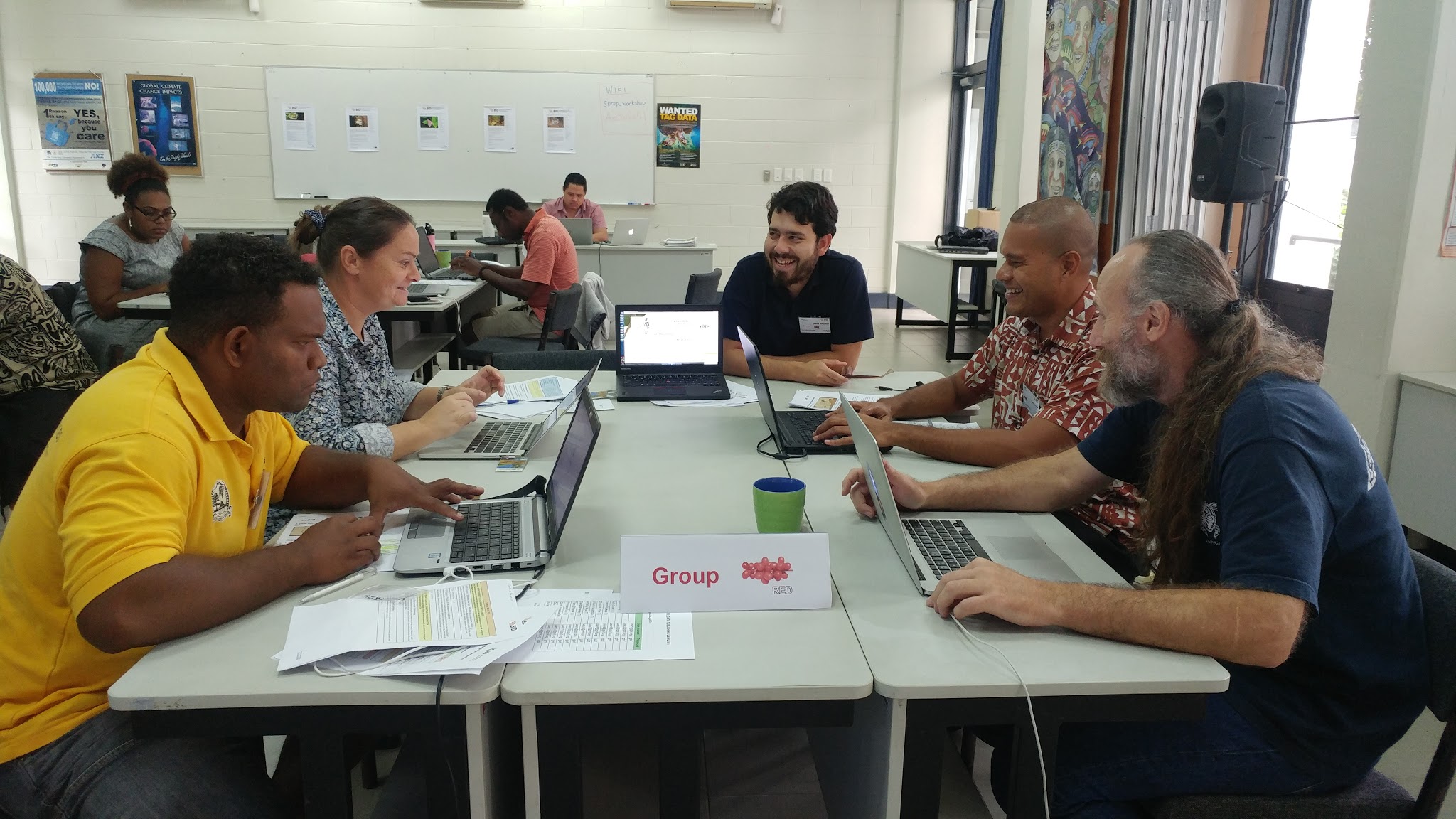 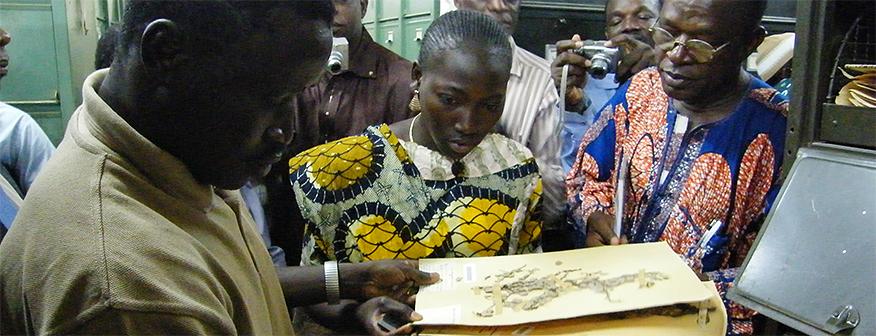 Skills and Capacity in the Pacific
Laura Russell and David Bloom
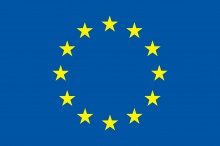 27 July 2017
THE BID PROGRAMME IS FUNDED BY THE EUROPEAN UNION
WORKSHOP SUMMARY
Introductions to
Biodiversity data mobilization planning
Biodiversity data digitization
Biodiversity data curation, formatting and transformation
Biodiversity data publishing
Skills and capacity
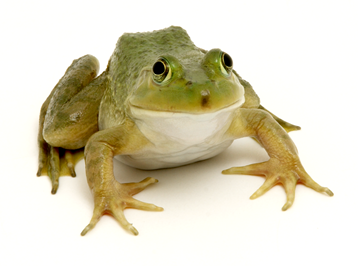 [Speaker Notes: Image from Adrian Gtz, obtained via http://www.freeimages.com/photo/frog-2-1247908.]
BLENDED LEARNING
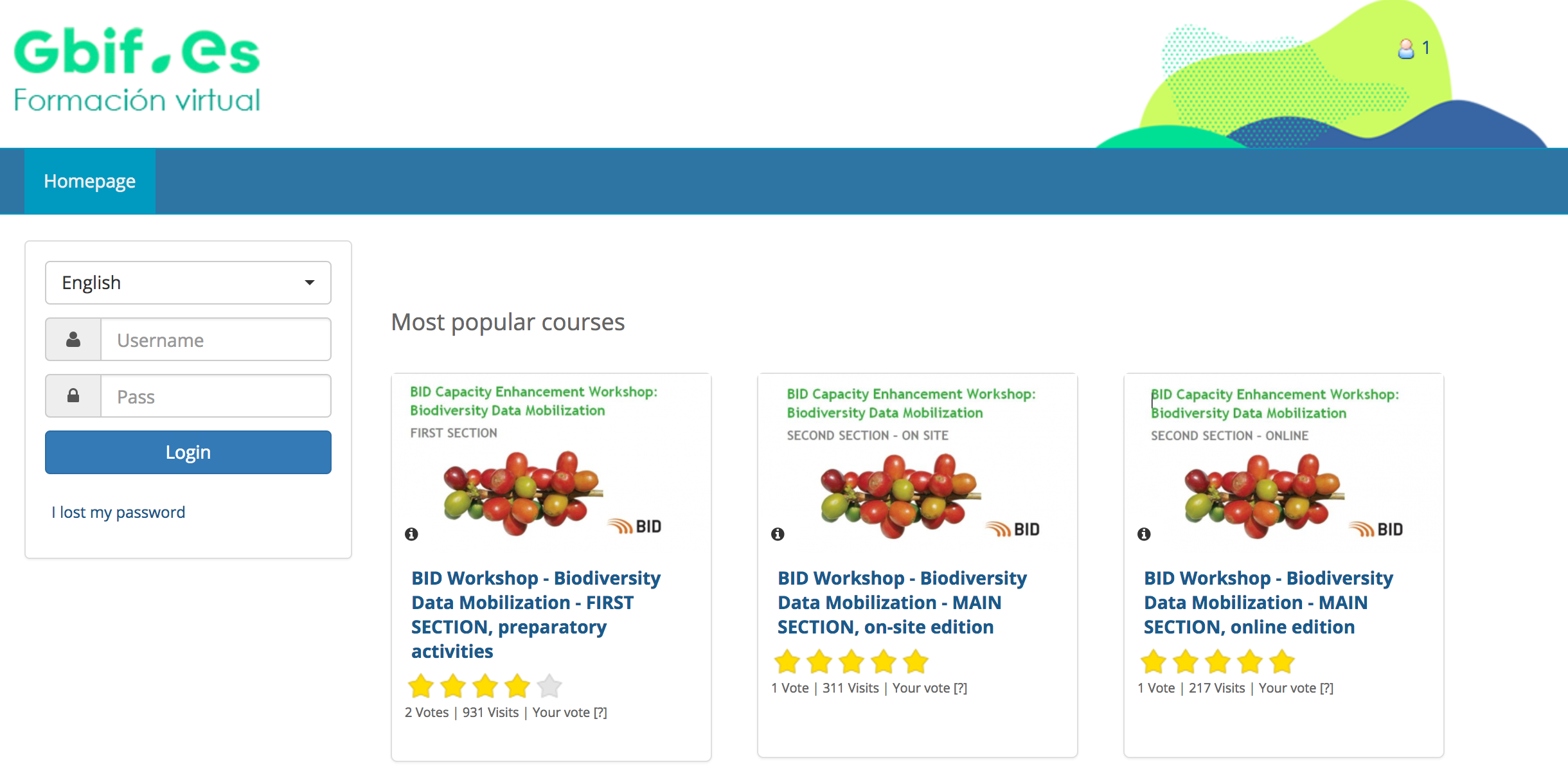 Skills and capacity
eLearning platform
elearning.gbif.es
CERTIFICATION
2 personal capacity badges
BASIC biodiversity data mobilization badge
ADVANCED biodiversity data mobilization badge
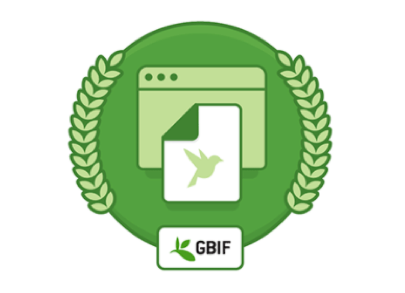 Skills and capacity
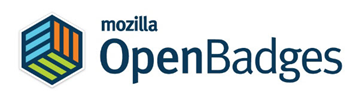 PARTICIPANTS
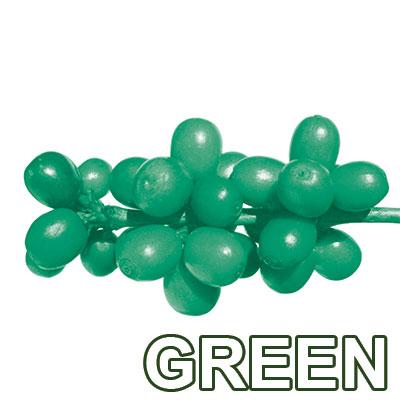 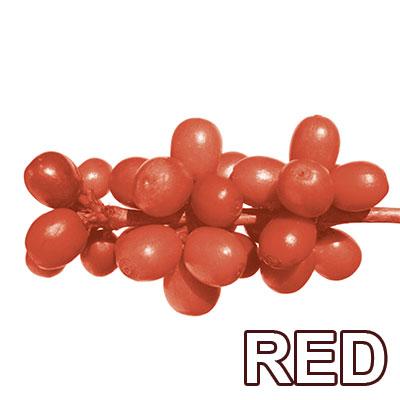 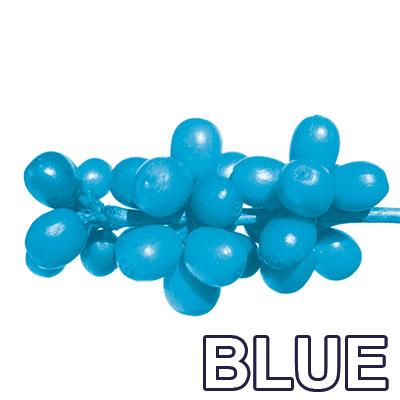 PA2016-0002-REG
Kelly Brown
Trevor Maheda
Christina Shaw
PA2016-0008-NAC
Penniel Lamei
PA2016-0009-SMA
Siteri Tikoca
PA2016-0001-NAC
Rolenas Tavue Baereleo
PA2016-0005-REG
David Moverley
Bradley Myer
Tony O'Keeffe
Viliami Hakaumotu
Francois Tron
Ainsof Soo
Tavita Su’a
BID MENTORS
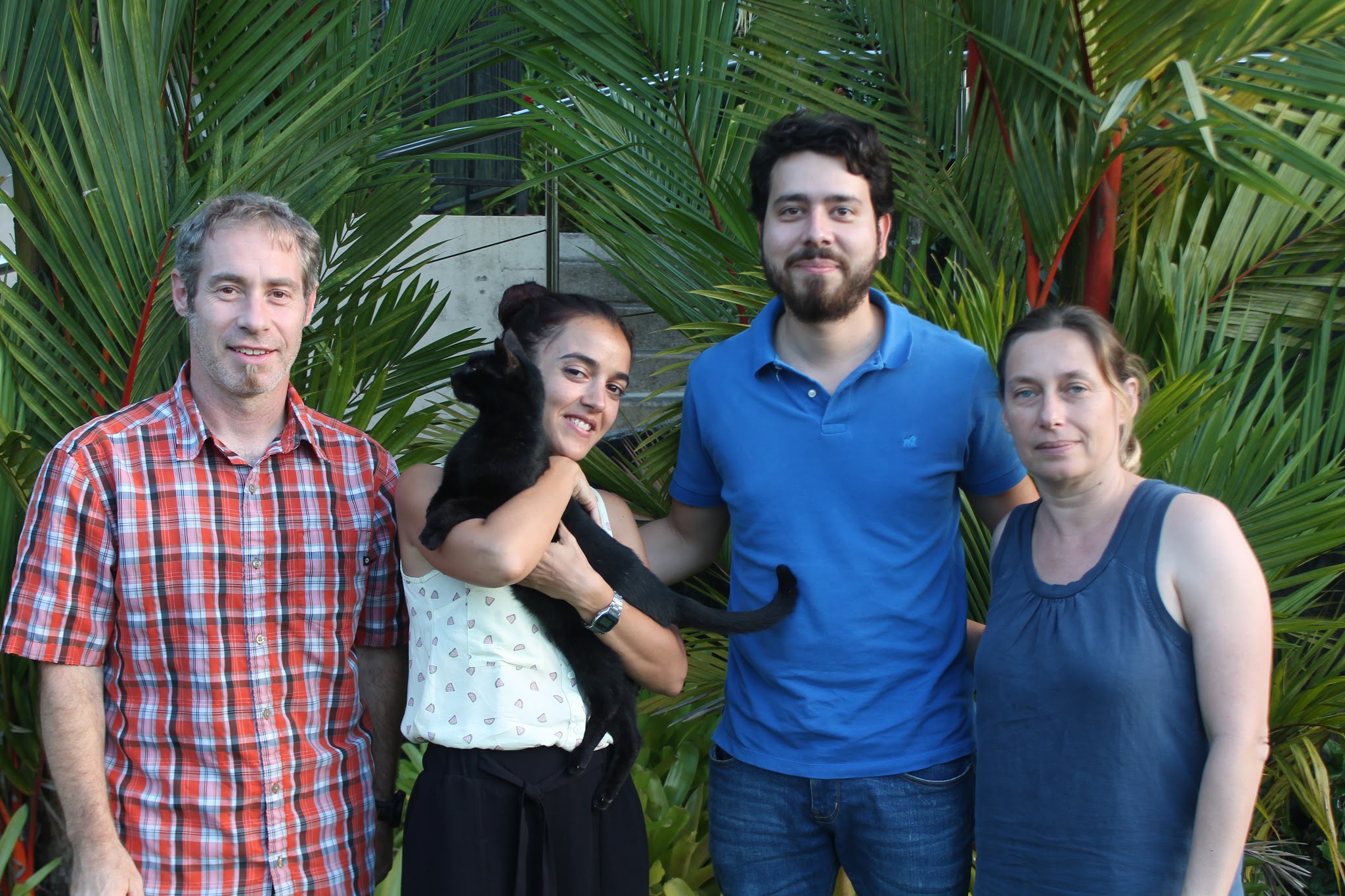 David Bloom, Katia Cezón, Daniel Amariles, Anne-Sophie Archambeau
BID TRAINERS/MENTORS
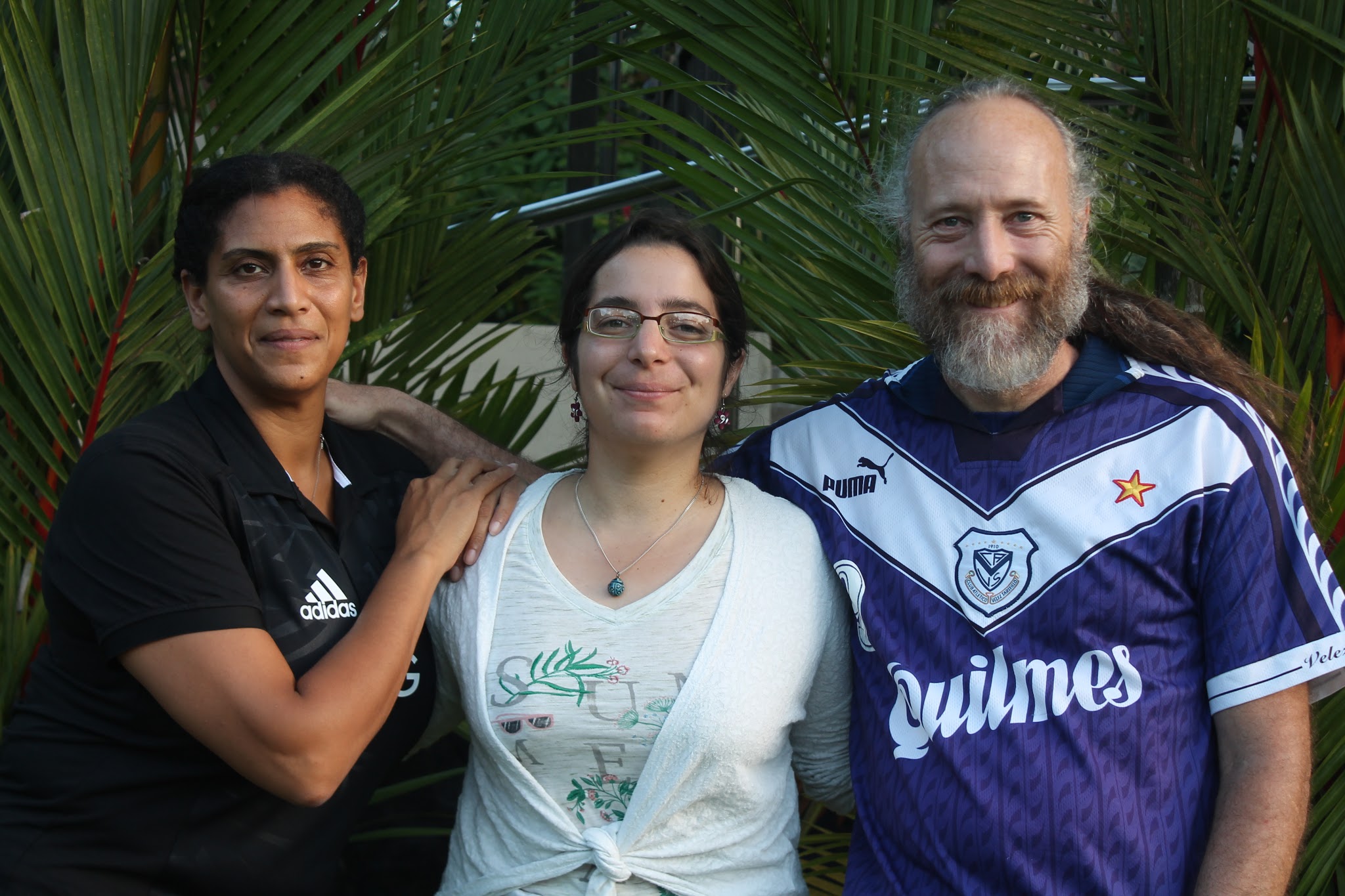 Support
Sharon Grant, Sophie Pamerlon, John Wieczorek
BID CAPACITY ENHANCEMENT APPROACH
Goal:
Enhanced capacity for effective mobilization and use of biodiversity information through a strengthened community of practice supporting the implementation of funded projects
Roles:
-BID Grantees
-BID Mentors
-BID Trainers
Community of practice
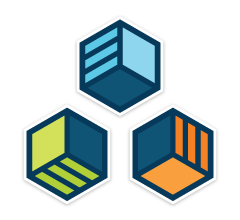 BID.GBIF.ORG
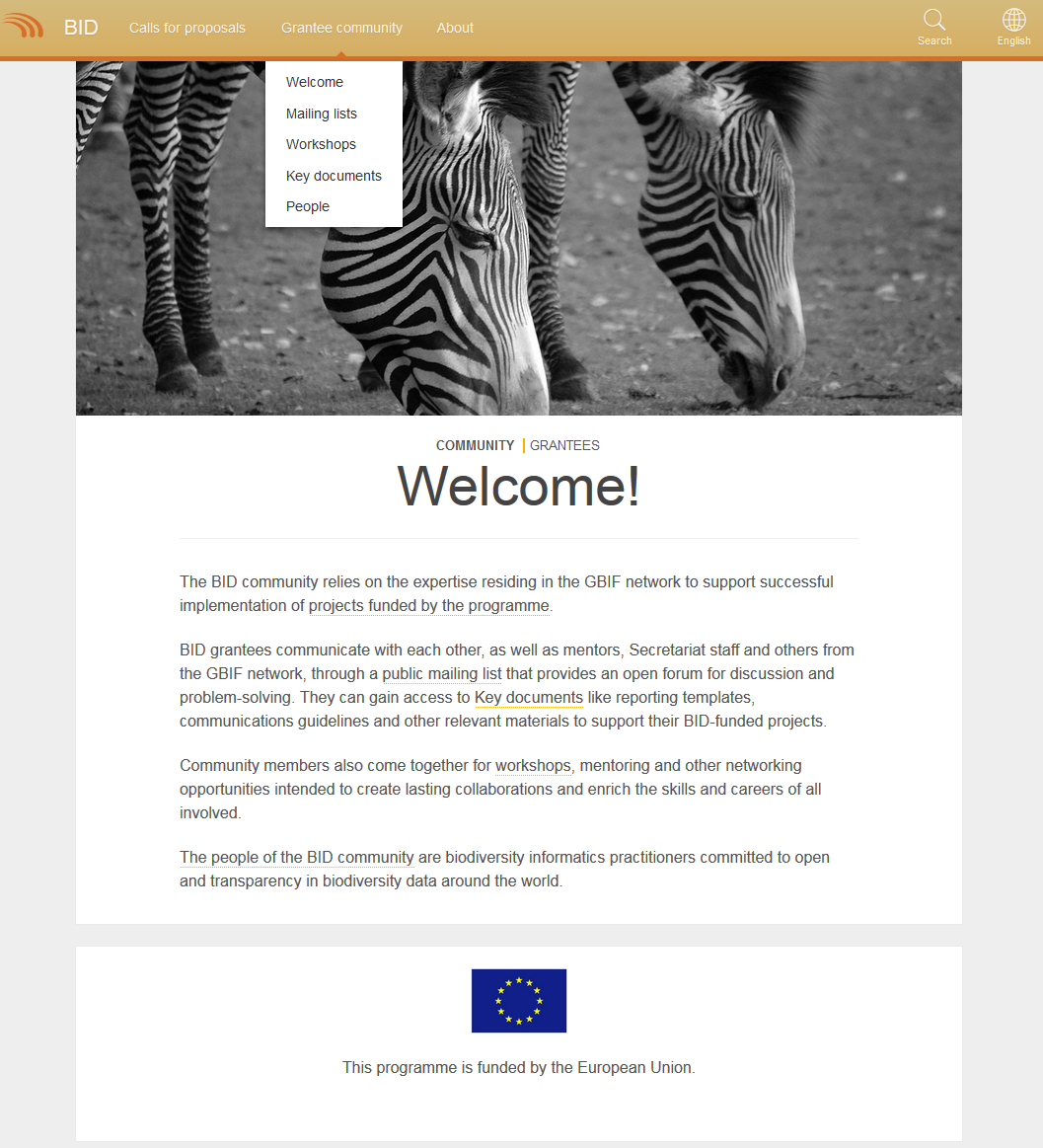 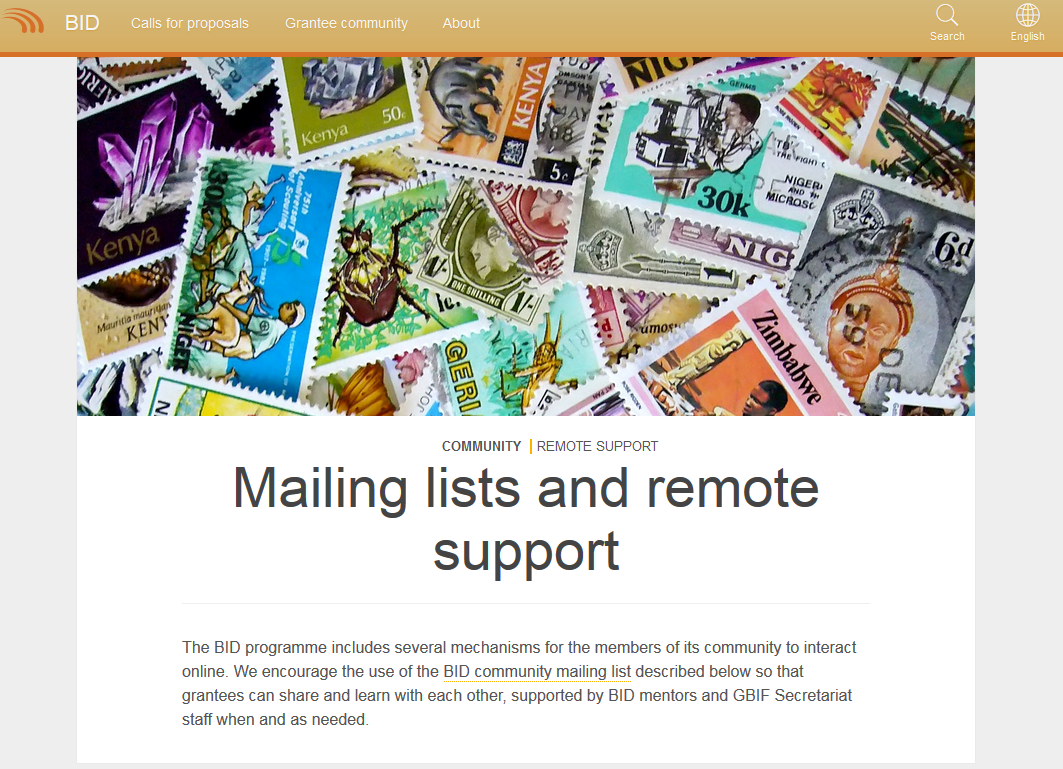 Community of practice
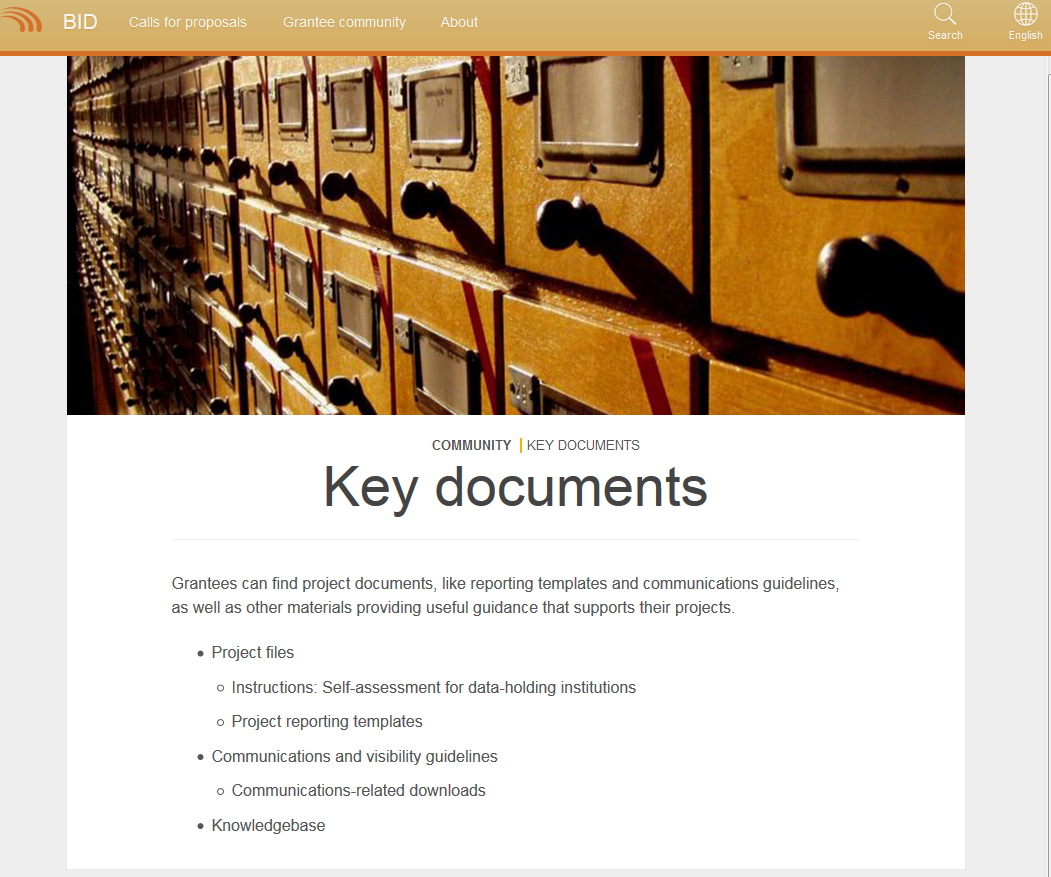 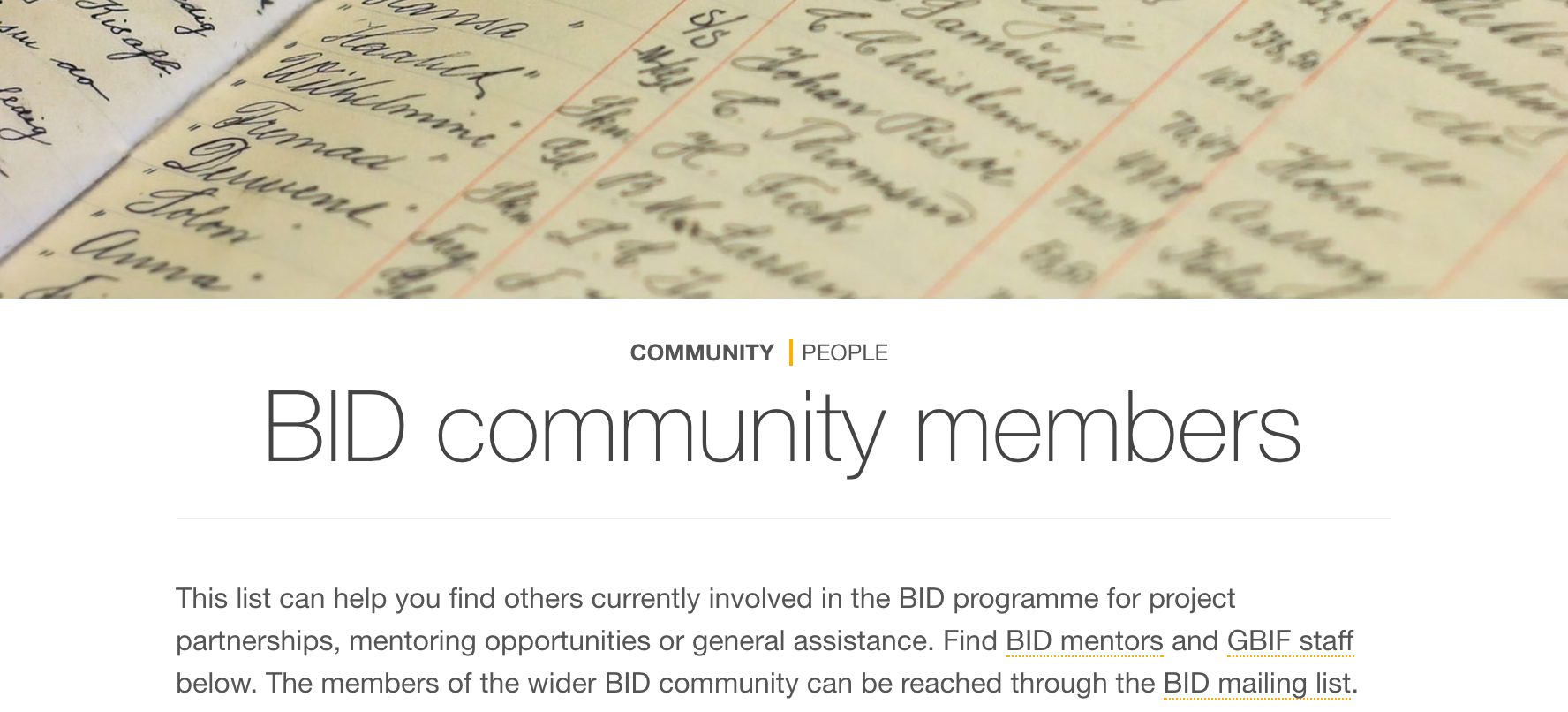 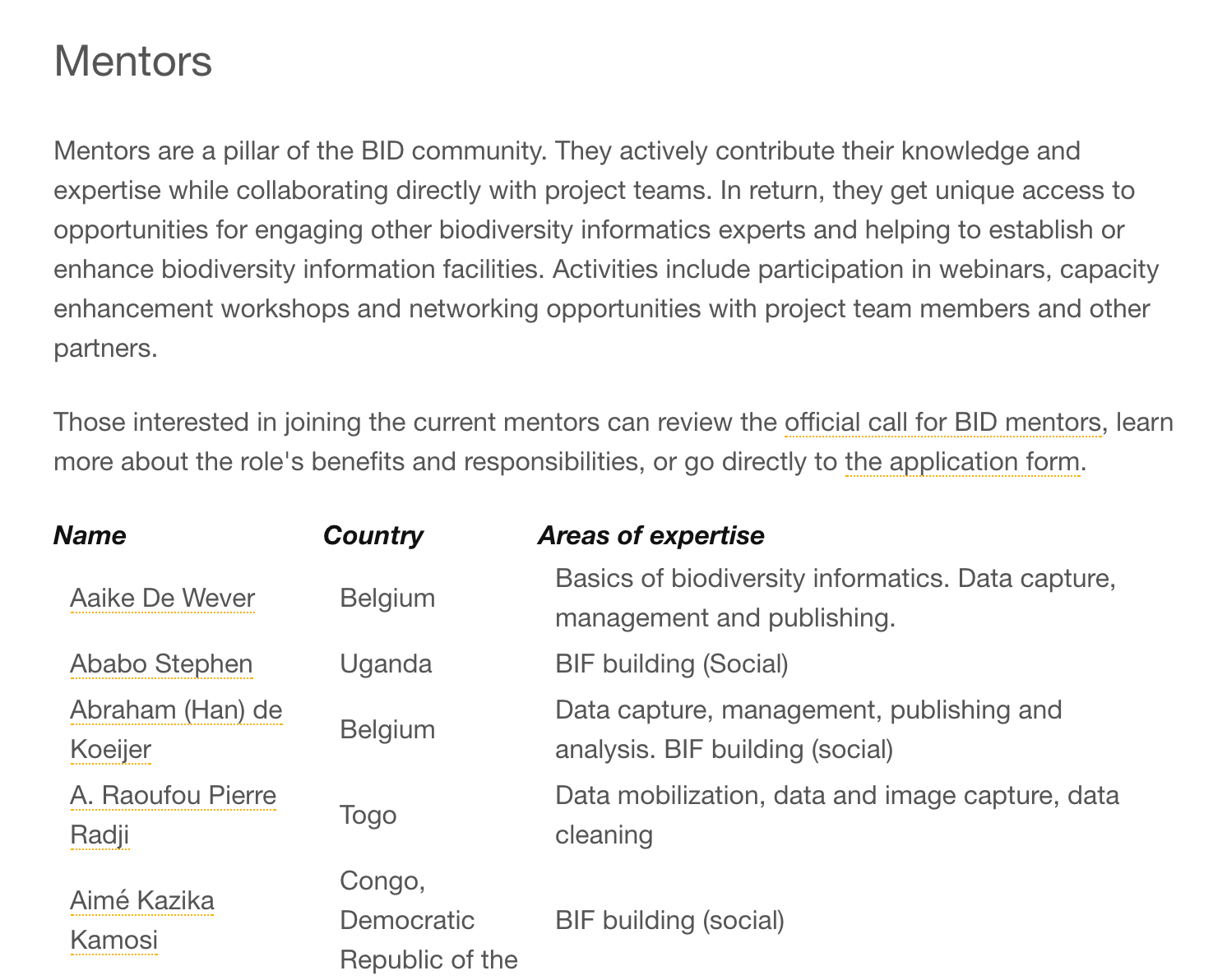 BID VOLUNTEER MENTORS
Remote (online) assistance:
Support for data management and publishing issues
Checking the quality of published datasets
Feedback on plans, agendas or resources 
Reviewing draft narrative reports
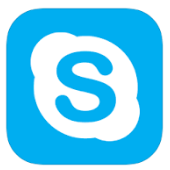 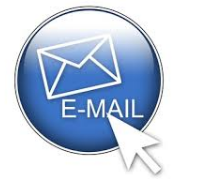 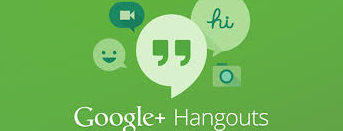 Community of practice
On-site mentoring visits:
Hands-on training involving the project team
Attending national meetings and engaging with key stakeholders
Acting as trainers
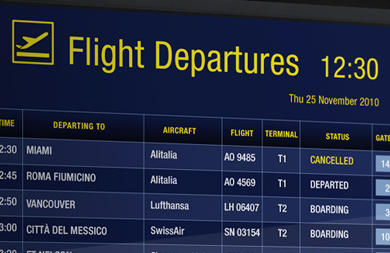 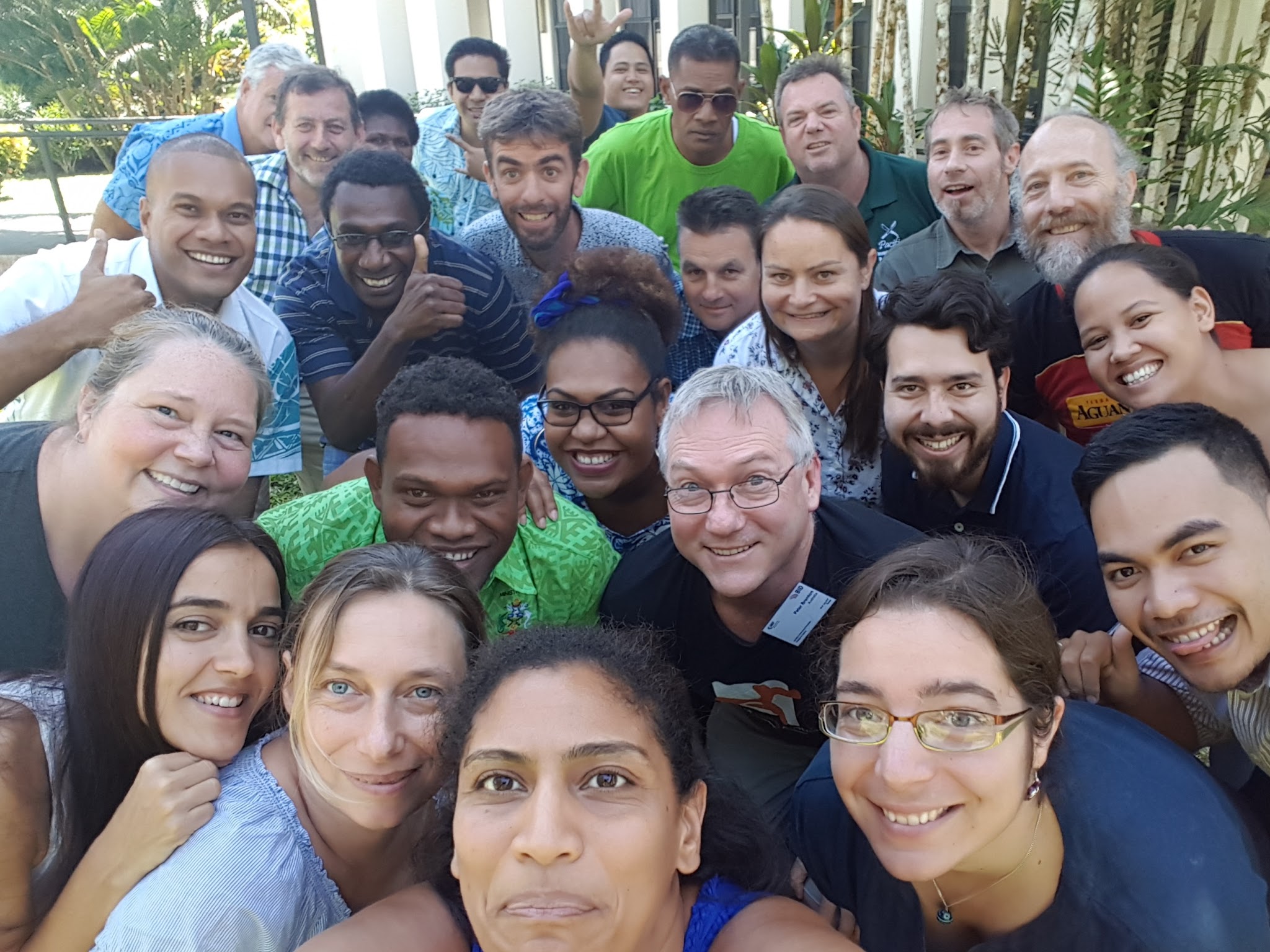 SOCIAL EVENING
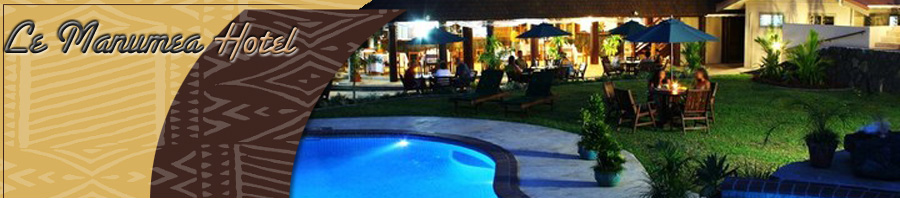 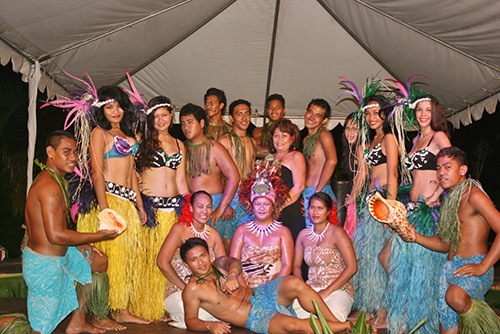 Le Manumea Hotel

+685 27755

Cross Island Road

Buffet - 19:30

Show - 20:15